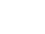 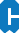 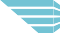 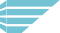 celebiaviation.com
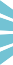 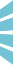 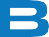 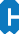 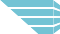 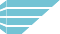 celebiaviation.com